Martin luther king                    „ I Have a dream...“
MÁM SEN...
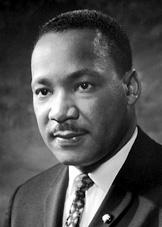 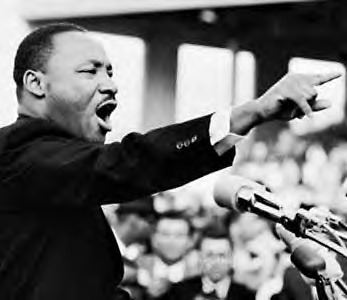 -  	Dr. Martin Luther King (nar. 1929) bol americký baptistický kazateľ, jeden 
	z najznámejších vodcov Afroamerického hnutia za ľudské práva. 
-	V roku 1963 sa zúčastnil na pochode na Washington. Tu predniesol svoj legendárny prejav „I Have a Dream“. V roku 1964 sa stal najmladším držiteľom Nobelovej ceny za mier. Jeho život bol násilne ukončený atentátom v r. 1968.
Vynakladal veľké úsilie na ukončenie rasovej segradácie a
    diskriminácie. Nepotreboval zbrane ani hrubú silu. Bojoval
    občianskou neposlušnosťou, nenásilnými protestmi a 
    oduševneným rečníckym umením.
   Mal už dosť útlaku a ponižovania, získal si masy a bojoval 
    o zrovnoprávnenie černochov a belochov. Žiadny človek 
    nemá právo sa vyvyšovať nad ostatných. Všetci sme si 
    rovní  bez ohľadu na farbu kože, vierovyznanie, či    
    národnosť.
Posolstvo M. L. Kinga je aktuálne v každej dobe. V každej dobe sa vyskytnú neprávosti a krivdy a práve M. L. King je vzorom a nádejou pre utláčaných a slabých. Dáva im nádej, že vždy je šanca na lepší život. Stačí len chcieť a bojovať za svoje ideály.
http://www.youtube.com/watch?v=gdTpU5WZHHM
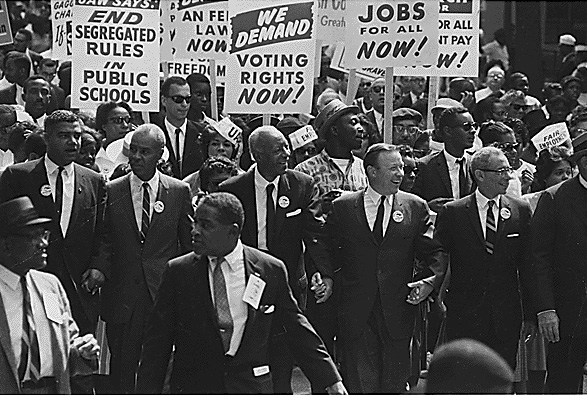 Prepis závečnej časti prejavum. l. kinga – mám sen
„Takže vám chcem povedať, priatelia, že akokoľvek musíme prekonávať ťažkosti dneška aj zajtrajška, napriek tomu mám sen. Je to sen hlboko zakorenený v americkom sne, že jedného dňa naša krajina dokáže žiť podľa skutočného zmyslu svojho vyznania - pokladáme totiž onú pravdu za zjavnú, že všetci ľudia si boli stvorení rovní.Mám sen, že jedného dňa na červených svahoch Georgie synovia bývalých otrokov bratsky zasadnú k jednému stolu so synmi bývalých otrokárov. Mám sen, že jedného dňa dokonca aj štát Mississippi, štát, ktorý sa utápa v horúčave nespravodlivosti, ktorý padá horúčavou útlaku, sa premení na oázu slobody a spravodlivosti.Mám sen, že jedného dňa moje štyri deti budú žiť v krajine, kde nebudú posudzované podľa farby svojej kože, ale podľa svojho charakteru. Dnes mám svoj sen!
Mám sen, že jedného dňa v Alabame, s jej odpornými rasistami, s jej guvernérom, ktorému sa huba kriví pri slovách sprostredkovanie a zrušenie, že jedného dňa práve tam v Alabame sa malí čierni chlapci a dievčatá budú držať za ruky s bielymi chlapcami a dievčatami ako sestry a bratia. Dnes mám svoj sen!Mám sen, že jedného dňa každé údolie bude vyvýšené a všelijaká hora i pahorok nech jest znížený; čo je krivé, nech je priame, a miesta nerovné nech sú rovinou. Alebo sa zjaví sláva Hospodinova a spolu uvidia rôzne telá, že ústa Hospodinove hovoria. To je naša nádej. To je viera, s ktorou sa vrátim na Juh.S touto nádejou dokážeme pretaviť horu zúfalstva v kameň nádeje. S touto vierou dokážeme premeniť drásajúcu disharmóniu našej krajiny v krásnu symfóniu bratstva.S touto vierou dokážeme spoločne pracovať, spoločne sa modliť, spoločne bojovať, spoločne ísť aj do väzenia, spoločne sa brať za našu slobodu s vedomím, že jedného dňa skutočne budeme slobodní.To bude deň, keď všetky božie deti budú spolu spievať pieseň s novým významom: "Moja zem, to pre teba, sladká krajina slobody, o tebe spievam, krajina, kde ležia moji predkovia, krajina hrdých otcov pútnikov, z každého úbočia, nech sloboda znie. "(" My country 'tis of Thee; sweet land of liberty; of Thee Aj sing; land where my Fathers died, land of the Pilgrim' s pride; from every mountain side, let freedom ring "). A ak sa má Amerika stať naozaj veľkou krajinou, musí to začať platiť.
Takže, nech sloboda znie na úžasných vrcholkoch New Hampshire.Nech sloboda znie z mohutných hôr New Yorku.Nech sloboda znie z týčiacich sa Allegheny Pennsylvánia.Nech sloboda znie zo snehom pokrytých vrcholkov Skalnatých hôr Colorada.Nech sloboda znie z krivolakých strání Kalifornie.Ale nielen to.Nech sloboda znie z Kamenných hor v Georgii.Nech sloboda znie z hory Lookout v Tennessee.Nech sloboda znie z každého kopca a návršia v Mississippi, z každého úbočia nech sloboda znie.Ak necháme. Ak už slobodu necháme znieť, znieť z každej samoty i dedinky, z každého štátu i mesta, priblížime si deň, keď všetky božie deti - biele i čierne, židia, katolíci i protestanti - chytia sa za ruky a budú spolu spievať slová starého černošského spirituálu: "Nakoniec slobodní, nakoniec slobodní, vďaka bohu všemohúcemu, sme nakoniec slobodní."
V ukážke možno vidieť záverečnú časť prejavu M. L. Kinga. Tento prejav oslovil a zaujal široké masy, pri jeho prednese dokonca diváci burácali a tlieskali. Prejav je prednesený veľmi pútavo a emotívne. Vidno, že rečníkovi vychádzajú slová zo srdca. Vie o čom hovorí, kvôli farbe svojej kože si prežil krivdy a urážky. Krivdy a urážky, ktorým denne čelia aj jeho poslucháči, obyčajní ľudia prítomní na zhromaždení. 
	Očný kontakt s publikom, výrazná intonácia a zvýraznenie kľúčových slov podčiarkuje vážnosť témy. Miestami cítiť z prednesu bolesť, zatrpknutosť, ba až odpor nad súčasnou spoločenskou situáciou.
     Pri vyslovení vízií o budúcnosti zase badať                                                      silu a odhodlanie bojovať za lepšie zajtrajšky.
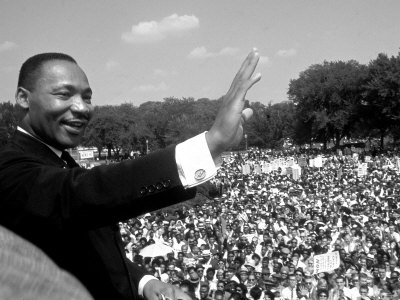 Dodržanie témy:
V celom prejave dominuje jedna téma – Vyslovenie sna, túžby po lepšej budúcnosti. Budúcnosti kde nebude rozhodovať farba kože, ale charakter človeka. Rečník pôsobí na city poslucháčov, dodáva im silu, vieru a nádej.
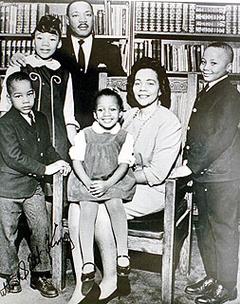 Hodnotenie aktuálnych javov:
Rečník hodnotí aktuálnu zlú spoločenskú situáciu (nerovnosť medzi ľuďmi odlišnej rasy v americkej spoločnosti) cez vyslovenie predstáv 
	o lepšej budúcnosti :
 		- na červených svahoch Georgie synovia bývalých otrokov bratsky zasadnú k jednému 	stolu so synmi bývalých otrokárov. Mám sen, že jedného dňa dokonca aj štát Mississippi, 	štát, ktorý sa utápa v horúčave nespravodlivosti, ktorý padá horúčavou útlaku, sa 	premení na oázu slobody a spravodlivosti.
		- Mám sen, že jedného dňa moje štyri deti budú žiť v krajine, kde nebudú posudzované 	podľa farby svojej kože, ale podľa svojho charakteru. Dnes mám svoj sen!
		 -Mám sen, že jedného dňa v Alabame, s jej odpornými rasistami, s jej guvernérom, 	ktorému sa huba kriví pri slovách sprostredkovanie a zrušenie, že jedného dňa práve 	tam v Alabame sa malí čierni chlapci a dievčatá budú držať za ruky s bielymi chlapcami a 	dievčatami ako sestry a bratia.
Nadväznosť, logickosť textu
Hlavným spojovacím prvkom textu je jeho téma. Logickosť textu spočíva v tom, že rečník sa vyjadruje k jednej téme 
	(Neskáče od jednej témy k druhej.). Prejav tak pôsobí harmonicky a usporiadane. Prejav je vďaka jasnej formulácii zrozumiteľný pre širokú verejnosť.
Ku kompaktnosti textu napomáhajú frázy, ktoré sa často opakujú: „Mám sen,...“, „Dnes mám svoj sen!“. – opakovanie týchto fráz vytvára taktiež napätie v prejave a naliehavosť rečníkovej výpovede.
Členenie textu
Okrem toho že text je členený na úvod, jadro, záver, delí sa ešte na menšie odseky. Každá myšlienka je vyjadrená v jednom odseku(text preto pôsobí logicky) a vzniká priestor na prestávky a to umožňuje rečníkovi udržiavať kontakt s publikom, čím si ho stále viac získava.
Mám sen, že jedného dňa každé bude vyvýšené a všelijaká hora i pahorok nech jest znížený; čo je krivé, nech je priame, a miesta nerovné nech sú rovinou. Alebo sa zjaví sláva Hospodinova a uvidia spolu rôzne telá, že ústa Hospodinove hovorila. To je naša nádej. To je viera, s ktorou sa vrátim na Juh.S touto nádejou dokážeme pretaviť horu zúfalstva v kameň nádeje. S touto vierou dokážeme premeniť drásajúcu disharmóniu našej krajiny v krásnu symfóniu bratstva.S touto vierou dokážeme spoločne pracovať, spoločne sa modliť, spoločne bojovať, spoločne ísť aj do väzenia, spoločne sa brať za našu slobodu s vedomím, že jedného dňa skutočne budeme slobodní.
Modalita  viet
- autor využíva: 	- pestré rozvité oznamovacie vety 
			S touto vierou dokážeme premeniť drásajúcu disharmóniu 			našej krajiny v krásnu symfóniu bratstva.  
			- súvetia
			 Mám sen, že jedného dňa moje štyri deti budú žiť v krajine, kde 		nebudú posudzované podľa farby svojej kože, ale podľa svojho 		charakteru. 
			- vsuvku
			Mám sen, že jedného dňa dokonca aj štát Mississippi, štát, 			ktorý sa utápa v horúčave nespravodlivosti, ktorý padá 			horúčavou útlaku, sa premení na oázu slobody a 				spravodlivosti.
			- voľný prístavok
			... všetky božie deti - biele i čierne, židia, katolíci i protestanti - 			chytia sa za ruky...
			- zvolacie vety
			Dnes mám svoj sen!
			- oslovenia
			... chcem povedať, priatelia, že akokoľvek ...
- elipsu 
			 ...žiť podľa skutočného zmyslu svojho vyznania - pokladáme 		totiž onú pravdu za zjavnú, že všetci ľudia si boli stvorení 			rovní.
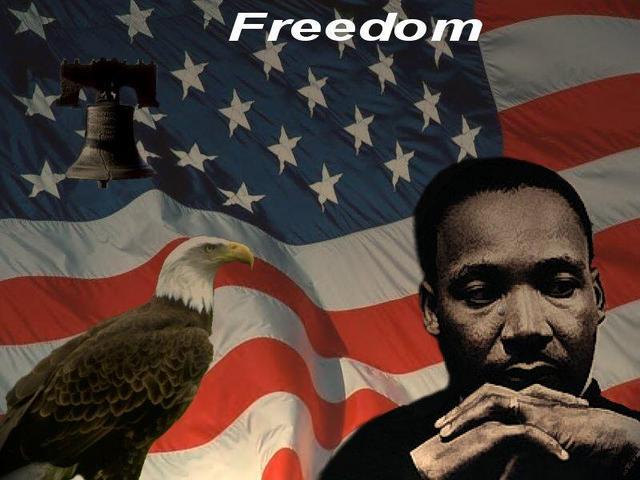 - expresívne/emocionálne výrazy:	- odporní rasisti
					- kriví sa mu huba
- antonymá: nespravodlivosť – spravodlivosť
		       krivé – priame
		       hora – rovina
- knižné slová: jest
		          spirituál
- zdrobneniny: - dedinka
- citácia americkej piesne: „Moja zem, to pre teba, sladká krajina slobody, o tebe spievam, krajina, kde ležia moji predkovia, krajina hrdých otcov pútnikov, z každého úbočí, nech sloboda znie. "(" My country 'tis of Thee; sweet land of liberty; of Thee Aj sing; land where my Fathers died, land of the Pilgrim' s pride; from every mountain side, let freedom ring ").“
- citácia černošského spirituálu: „Nakoniec slobodní, nakoniec slobodní, vďaka bohu všemohúcemu, sme nakoniec slobodní.“
- obrazné prostriedky:  	personifikácia - krajina bude žiť podľa zmyslu 					             svojho vyznania
				metafora – štát, ktorý upadá sa premení na oázu 				      	  slobody a spravodlivosti
					  - pretaviť horu zúfalstva v kameň nádeje
				prirovnanie – držať sa za ruky ako bratia a sestry
				epiteton – božie deti, symfónia bratstva
				paradox - synovia bývalých otrokov bratsky zasadnú k 				  jednému stolu so synmi bývalých otrokárov
- rečnícke figúry:  opakovanie tých istých slov na začiatku odseku – 
                             „ Mám sen...“
			opakovanie tej istej vety na konci odseku – 
			„Dnes mám svoj sen!“
			anafora – Nech sloboda znie...
				   Nech sloboda znie...
			kontrast - ... štát, ktorý sa utápa v horúčave nespravodlivosti, 			  ktorý padá horúčavou útlaku, sa premení na 			                 oázu slobody a spravodlivosti
				  ... každé údolie bude vyvýšené a všelijaká hora i 				  pahorok nech jest znížený; čo je krivé, nech je 				  priame, a miesta nerovné nech sú rovinou
			stupňovanie - Nech sloboda znie z krivolakých strání 				         Kalifornie.			         Ale nielen to.                                               Nech sloboda znie z Kamenných hôr v Georgii.
epifora - S touto vierou dokážeme spoločne pracovať, 				spoločne sa modliť, spoločne bojovať, spoločne ísť aj 				do väzenia, spoločne sa brať za našu slobodu s 				vedomím, že jedného dňa skutočne budeme slobodní.
- kontaktné vety:	Takže Vám chcem povedať, priatelia, ...
                              (ja)Mám sen..
                               S touto nádejou dokážeme...
			S touto vierou dokážeme...
			Ak necháme slobodu znieť...
			S touto vierou dokážeme spoločne pracovať, spoločne sa modliť, 		spoločne bojovať, spoločne ísť aj do väzenia...

- viacnásobný vetný člen: 	ťažkosti dneška a zajtrajška 
				oáza slobody a spravodlivosti
				s chlapcami a dievčatami
				sestry a bratia
				hora i pahorok
originálnosť vo vyjadrovaní: Mám sen... , Dnes mám svoj sen! Ide o zdanlivo obyčajné vety. Tieto vety sa však s odstupom času stali legendárnymi a mnohokrát citovanými a parafrázovanými. Tieto vety majú hlboký význam pre milióny ľudí na celej zemi. Stali sa akýmsi krédom v boji proti rasovej nenávisti a v boji proti utláčaniu menšín. 
	- rečník používa originálne obrazné prostriedky a rečnícke figúry(viď. časť obrazné prostriedky a rečnícke figúry)  

-mimojazykové prostriedky: - dodržaný očný kontakt
				    - výrazné pohyby hlavou, opakované pohyby hlavou 			                   pri určitých slovách, frázach
				    - celkový výzor – vyzerá dôveryhodne, upravený 				    vzhľad
				    - pevný sebaistý postoj
				    - reč prednáša spoza rečníckeho pultu – jeho reč 			                   tak nadobúda istú vážnosť, kt. je potrebná 
    				    pri danej téme
				    - dodržaná primeraná mimika a gestikulácia
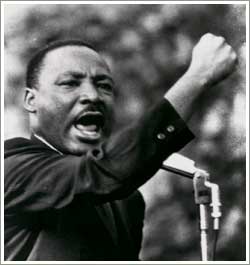 VYPRACOVAL: 
				Andrej Tibenský, 4.B